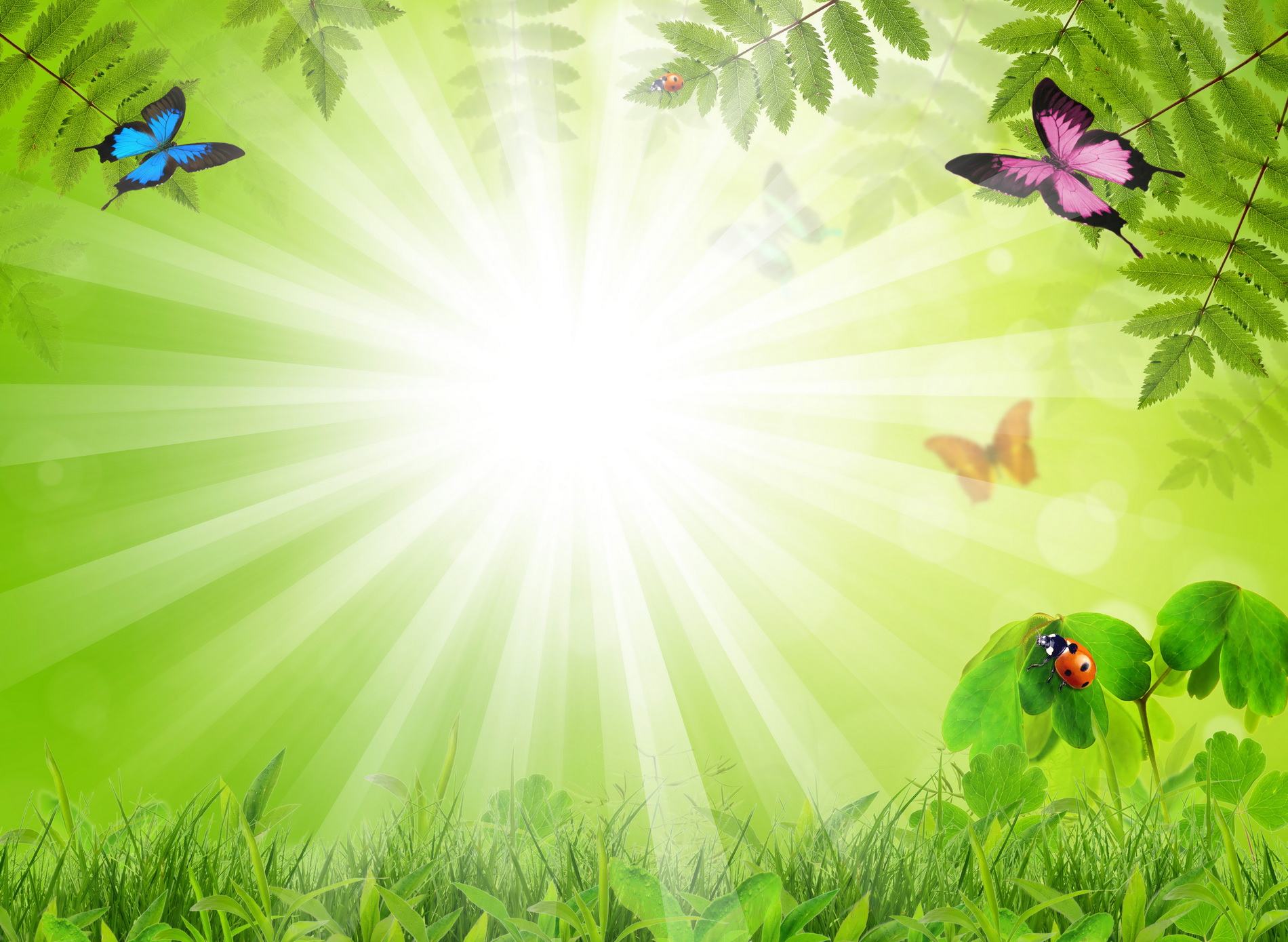 оТЧЕТ
Писчикова Л.Б 

Баландина Н.Н 
Иванова Т.А.
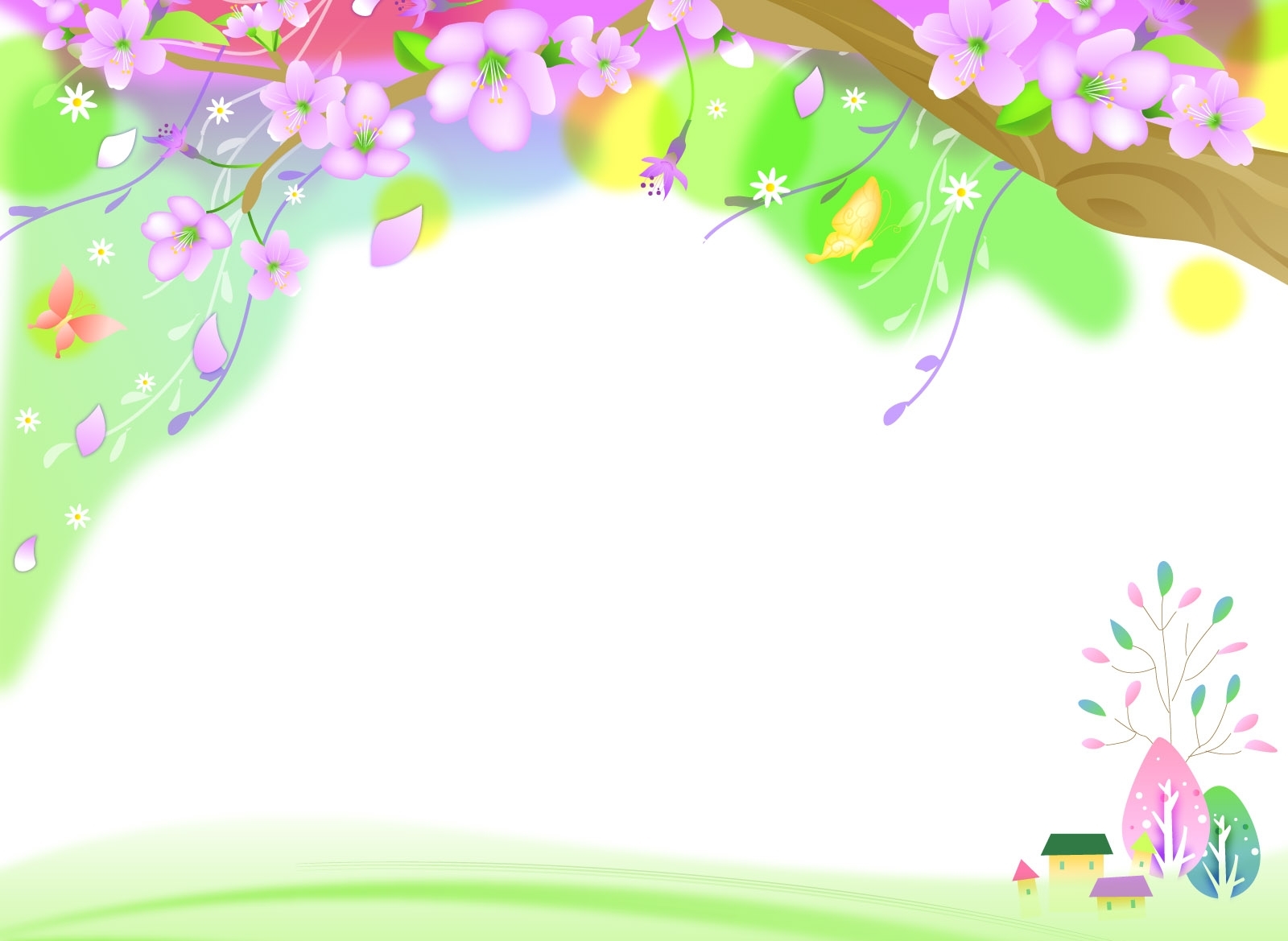 Примерная форма календарного планирования  (дистанционное образование) (на неделю – 13.04-17.04.2020)Группа: ПодготовительнаяТема: Наше село.Наш Край.Наша РодинаЦель: Закрепить знание о своем селе…..Итоговое мероприятие: Пусть навеки исчезнут войны. Видеоролики стихов о войне.(дети+родители)Ответственный  за проведение итогового мероприятия: Писчикова Л.Б Баландина Н.Н. ИвановаТ.А.
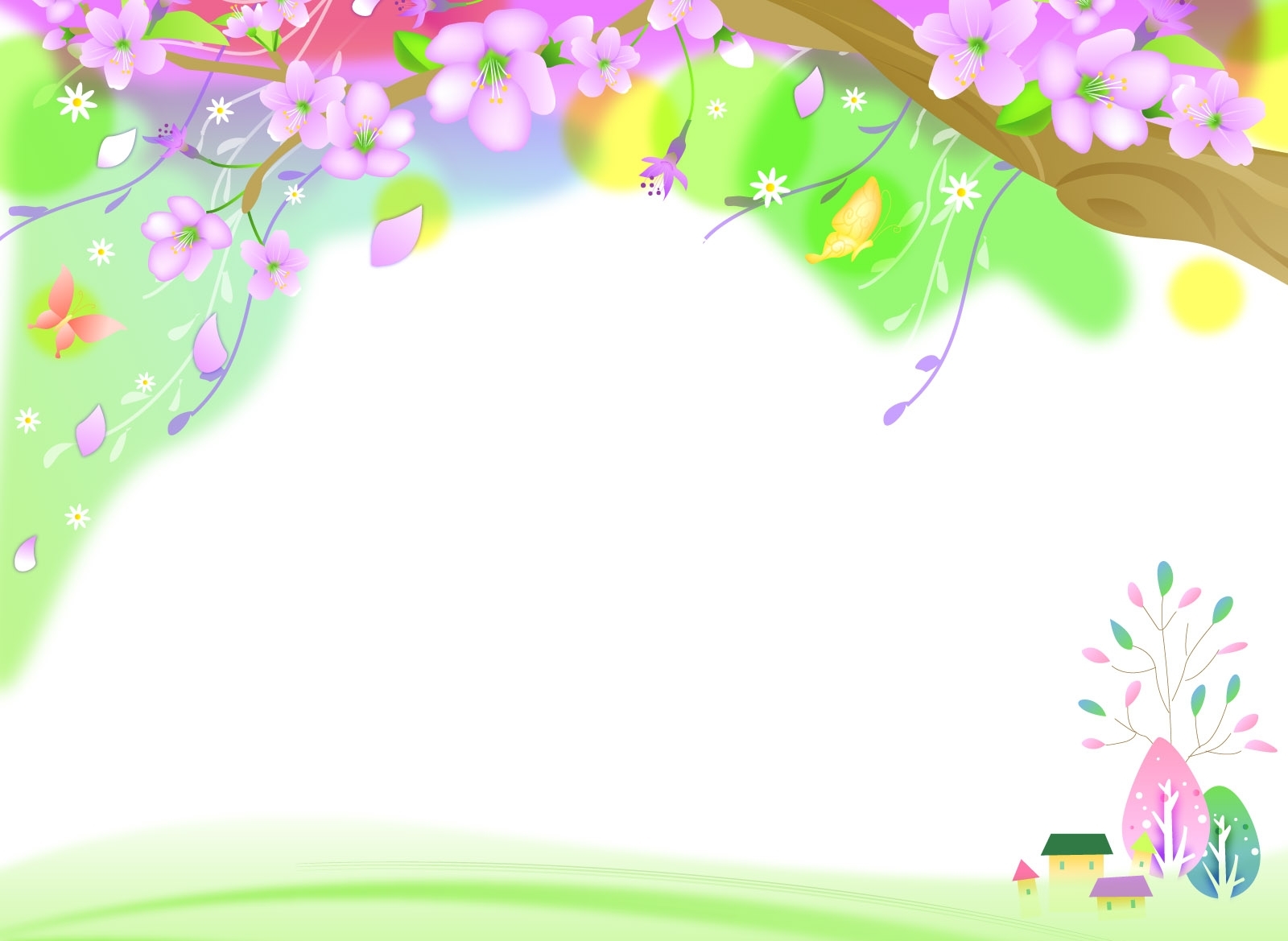 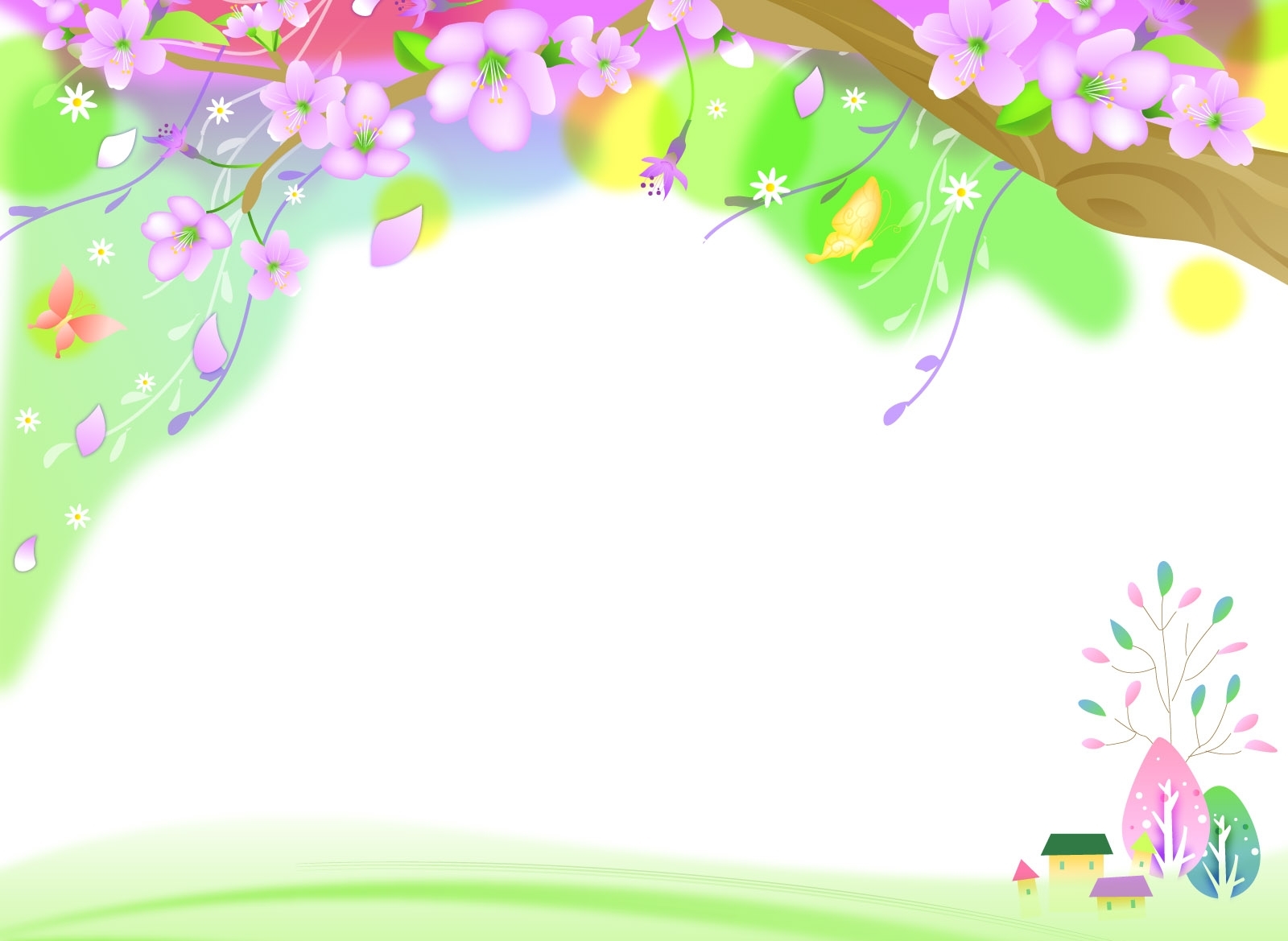 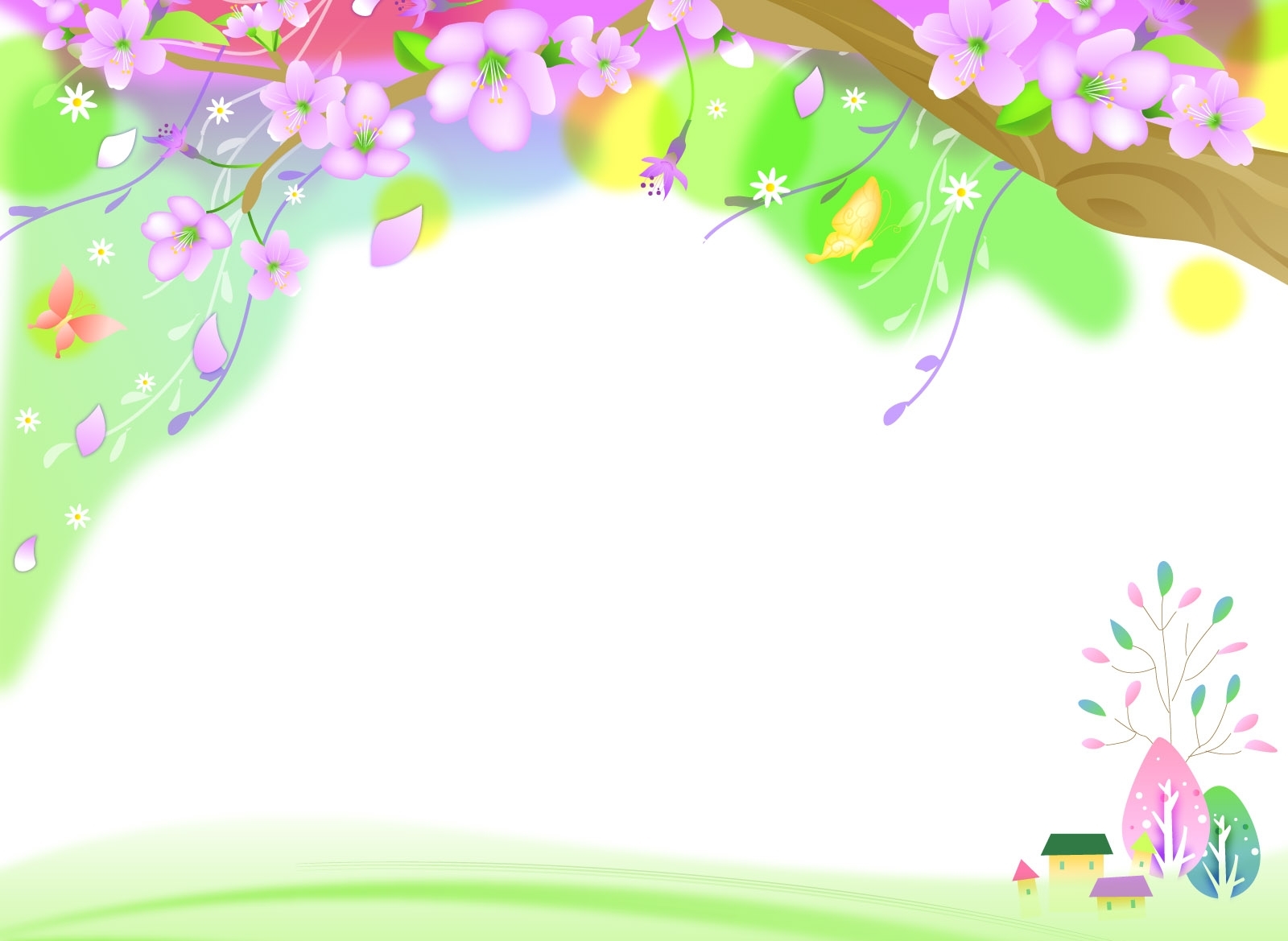 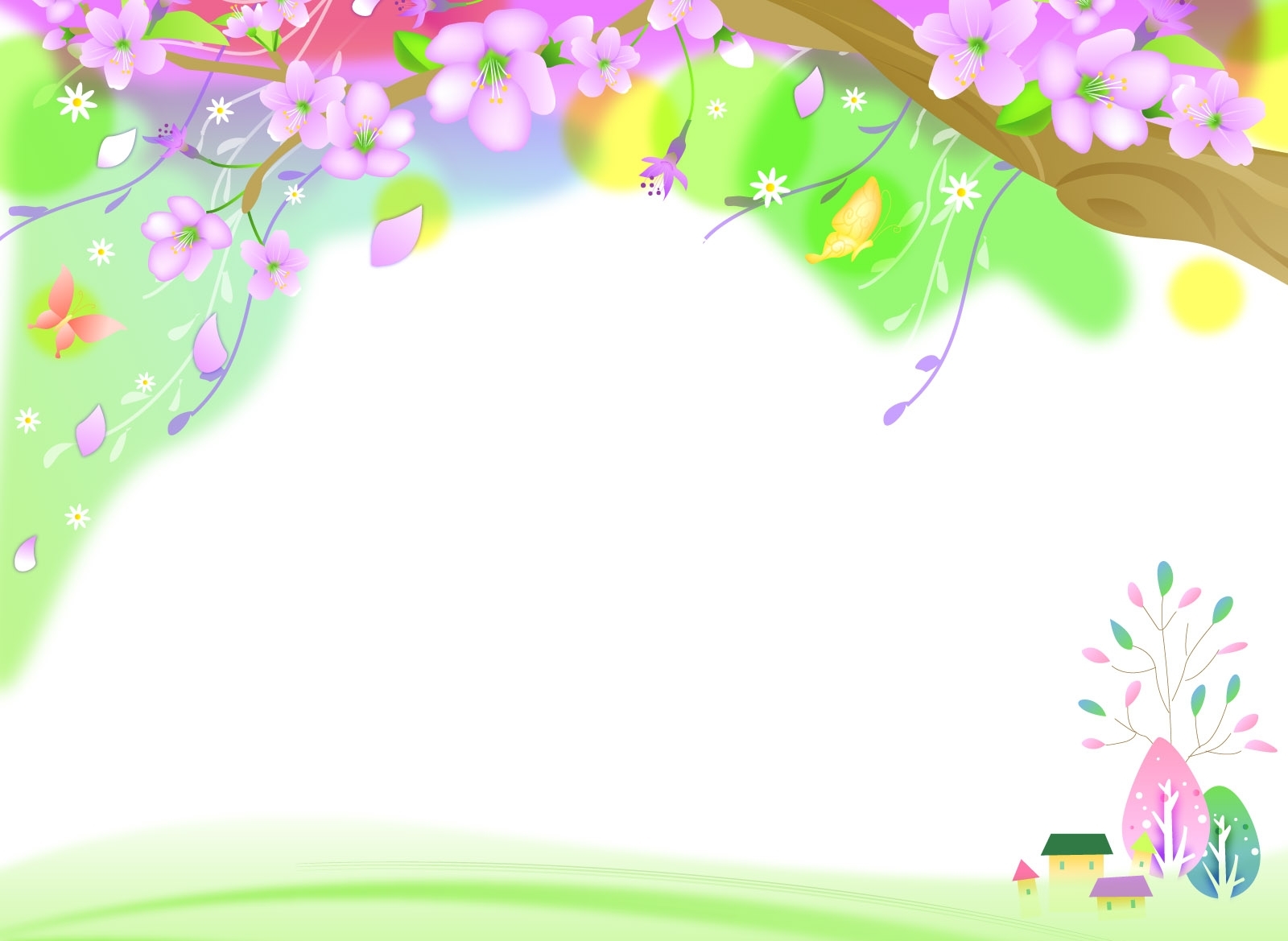 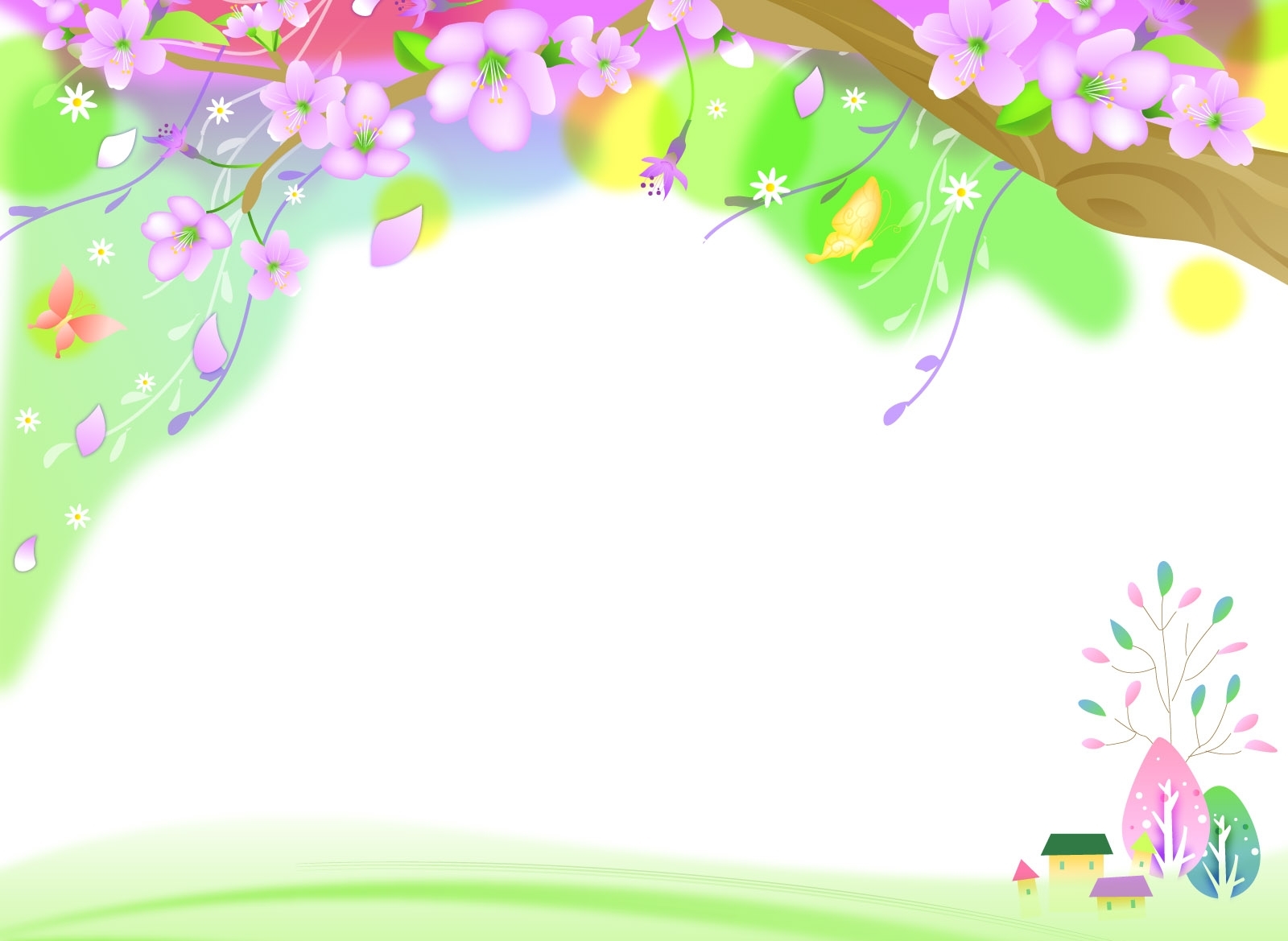 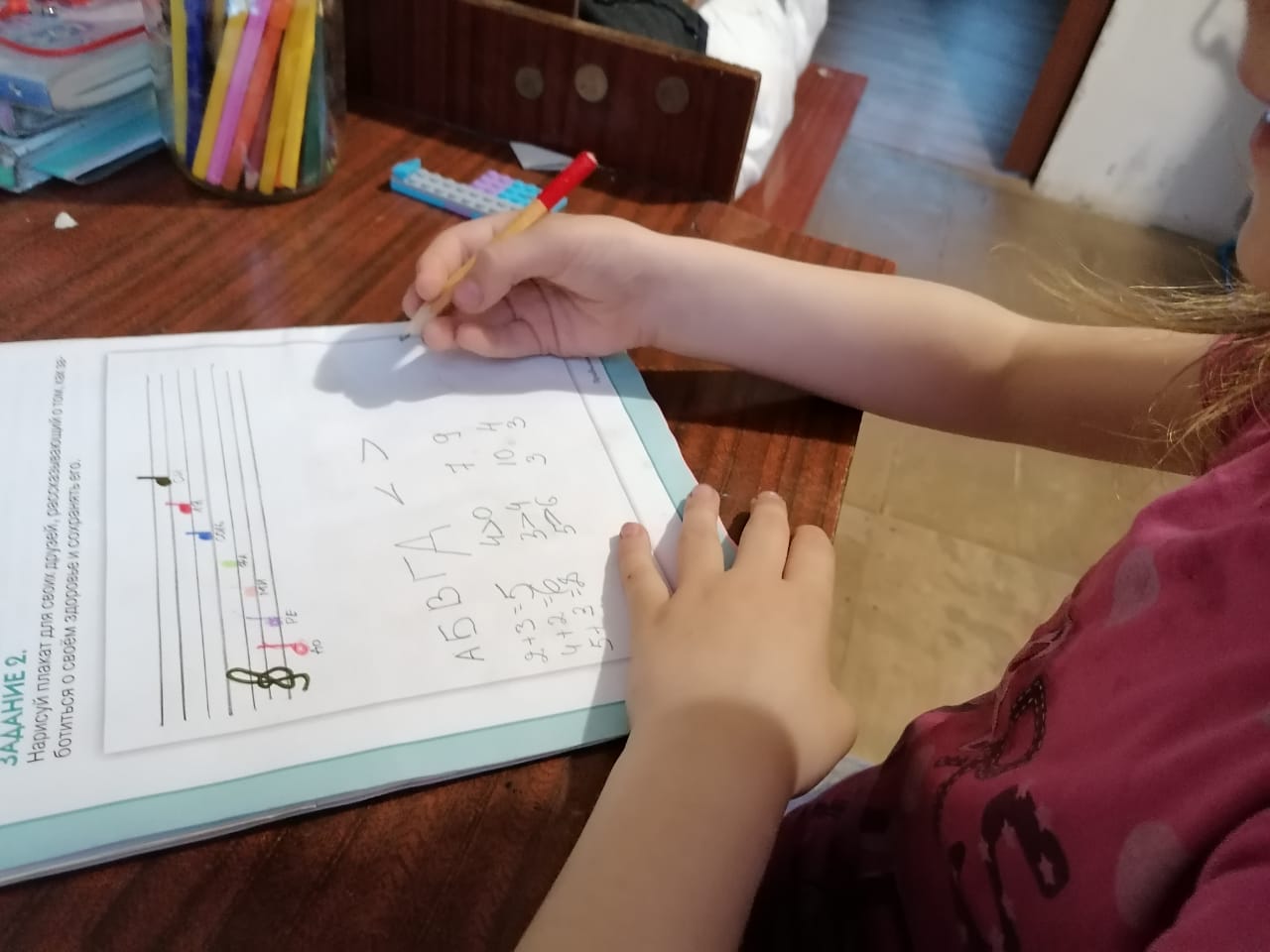 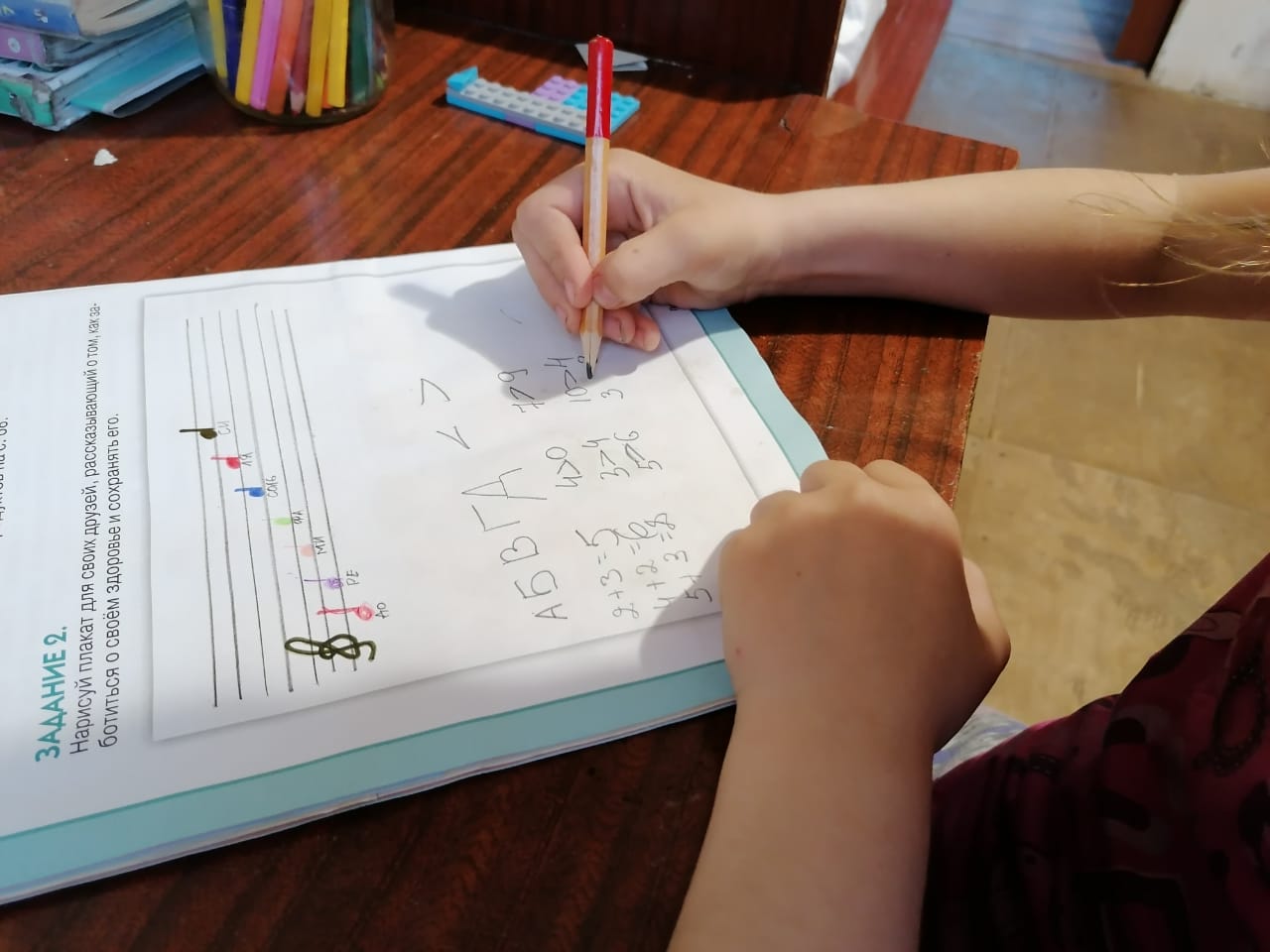 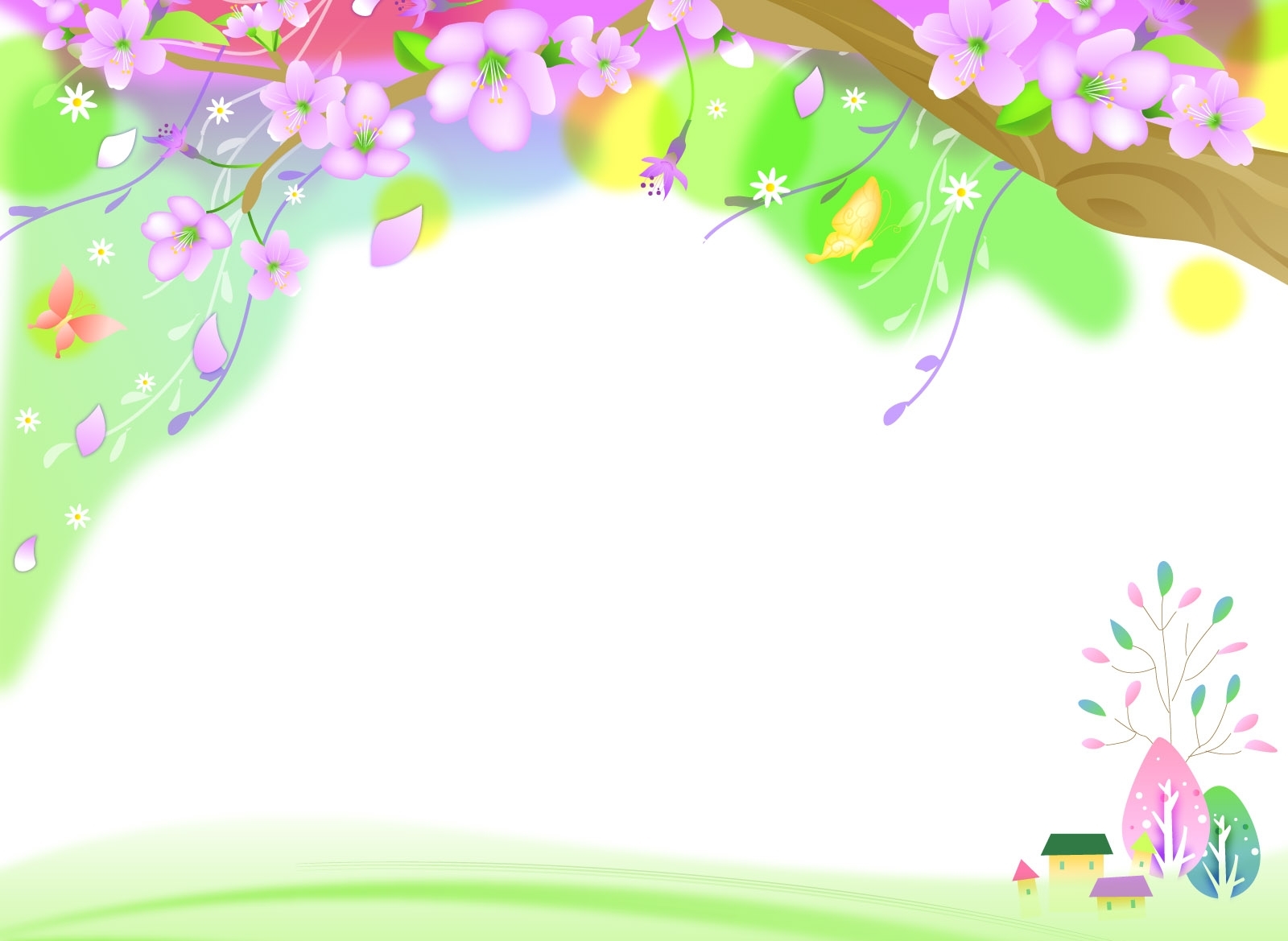 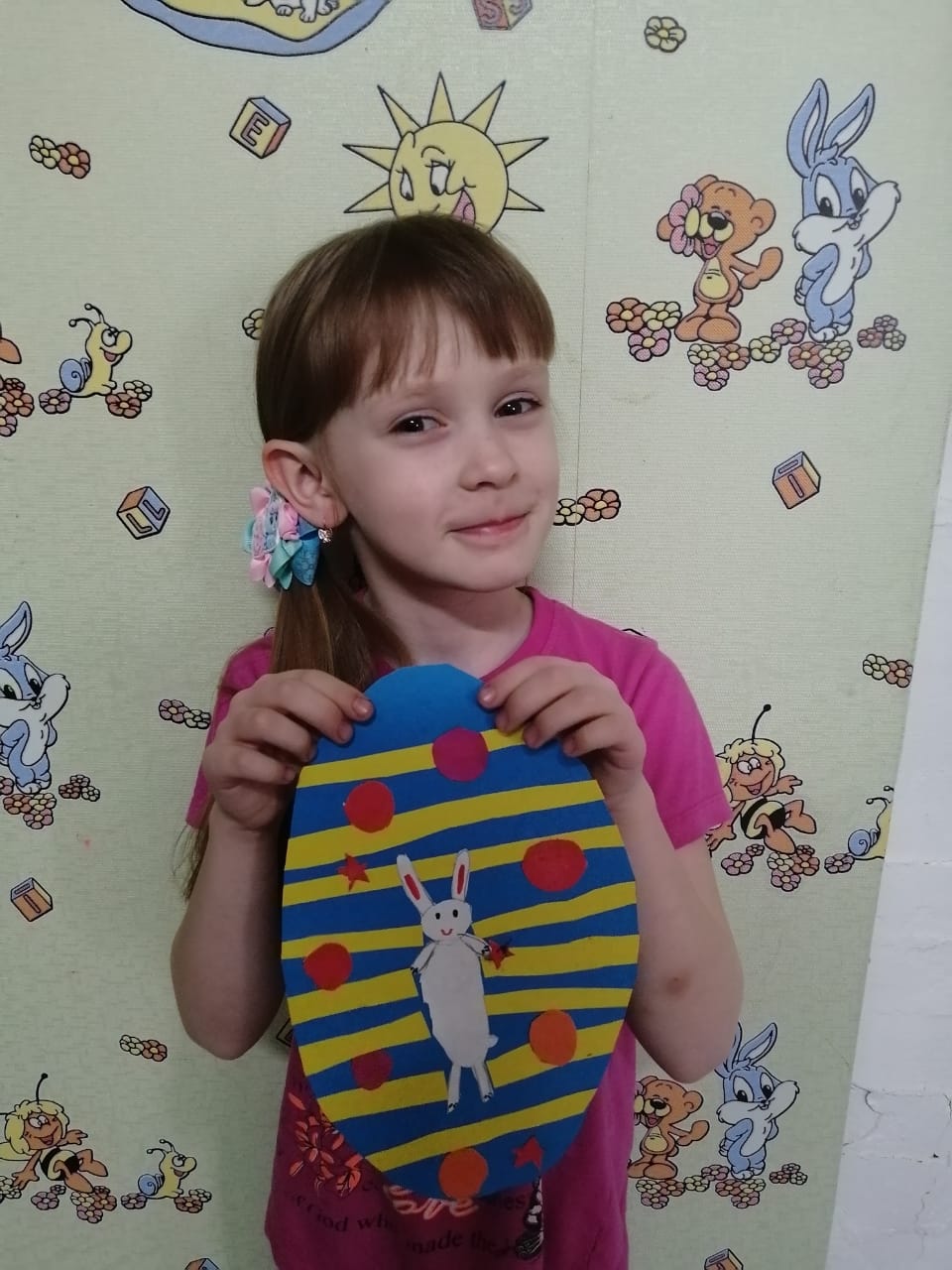 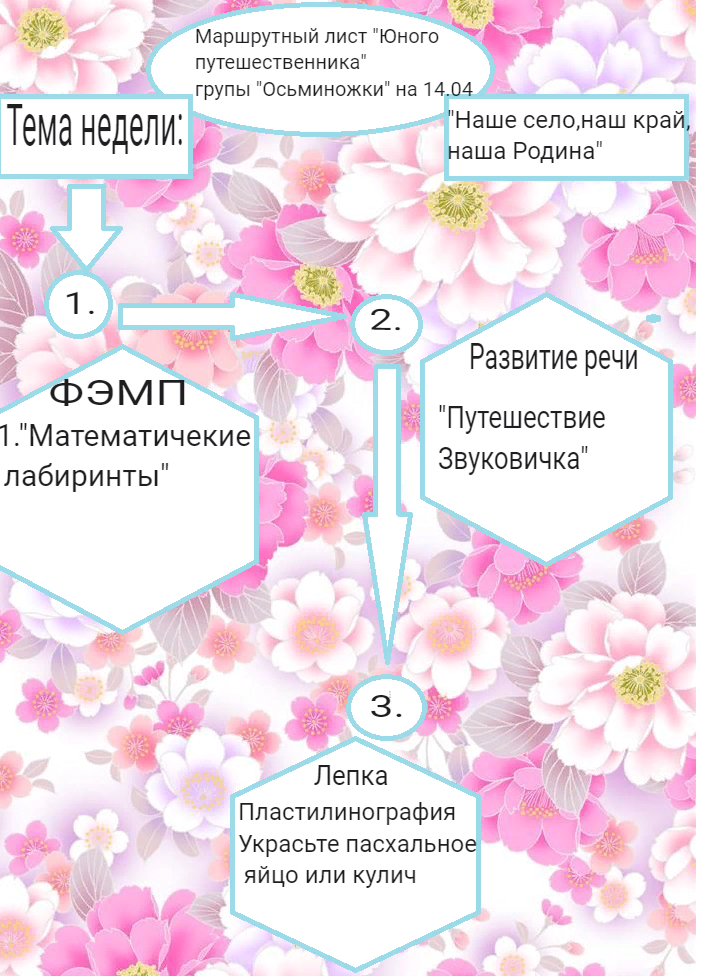 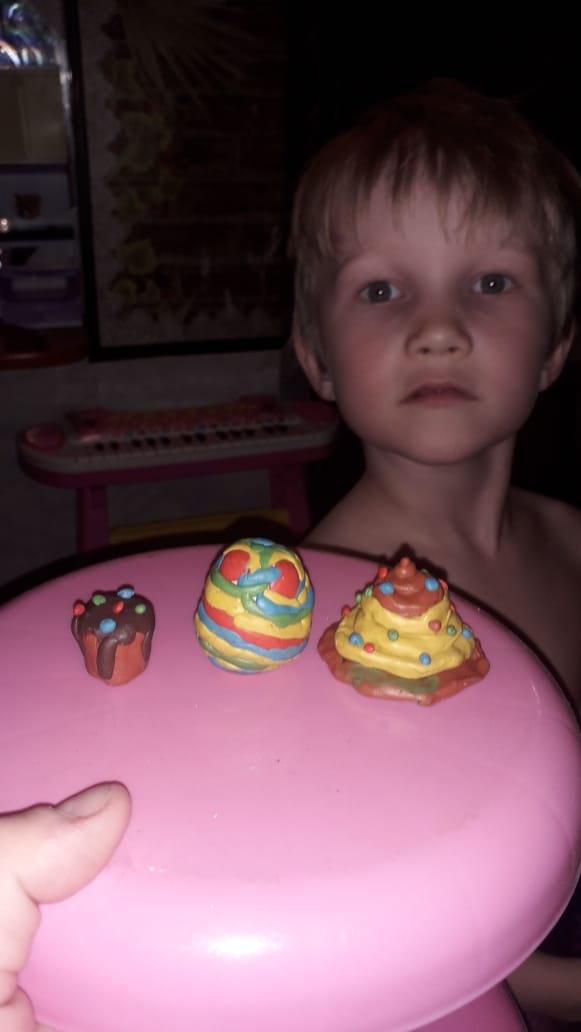 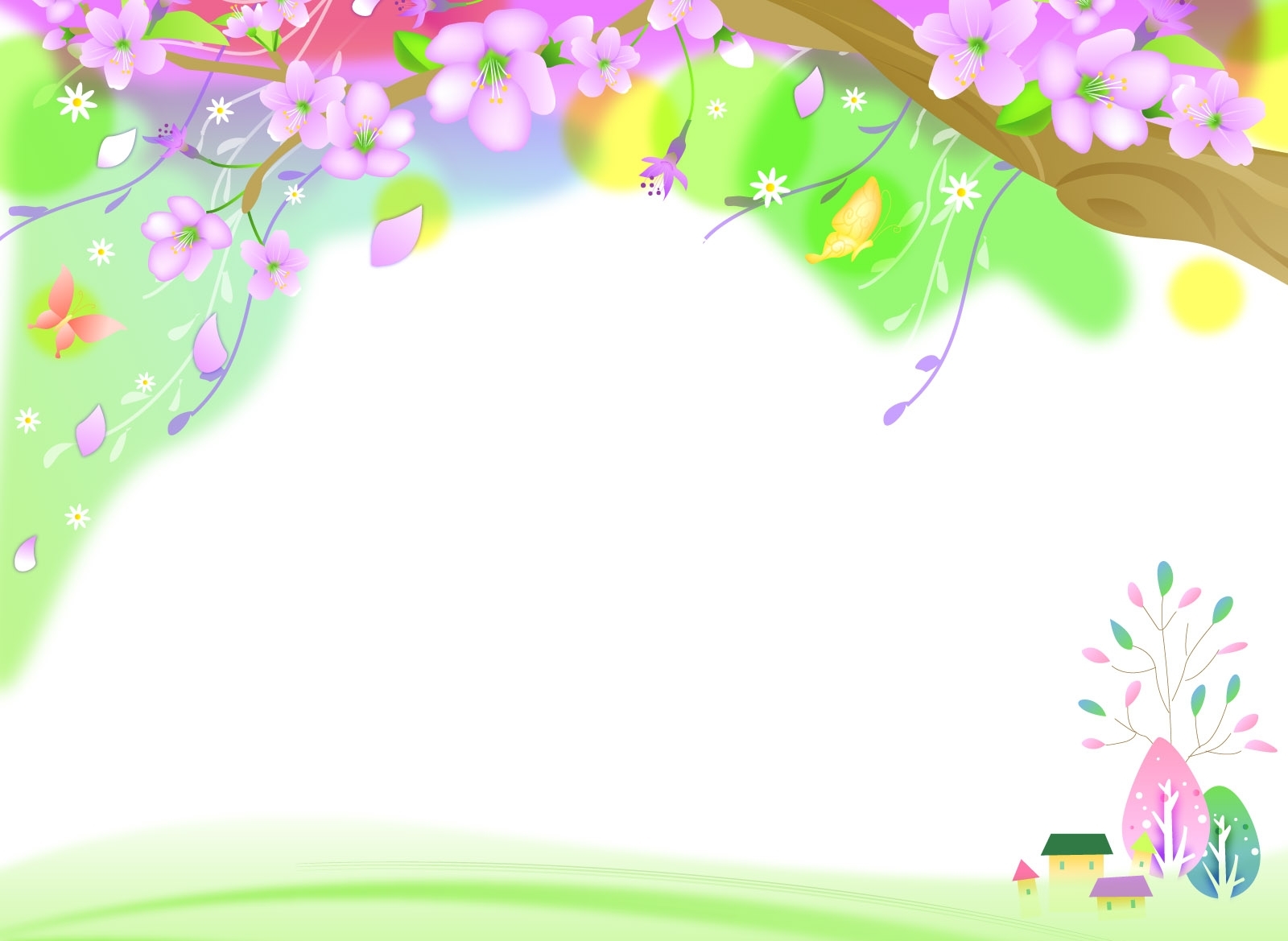 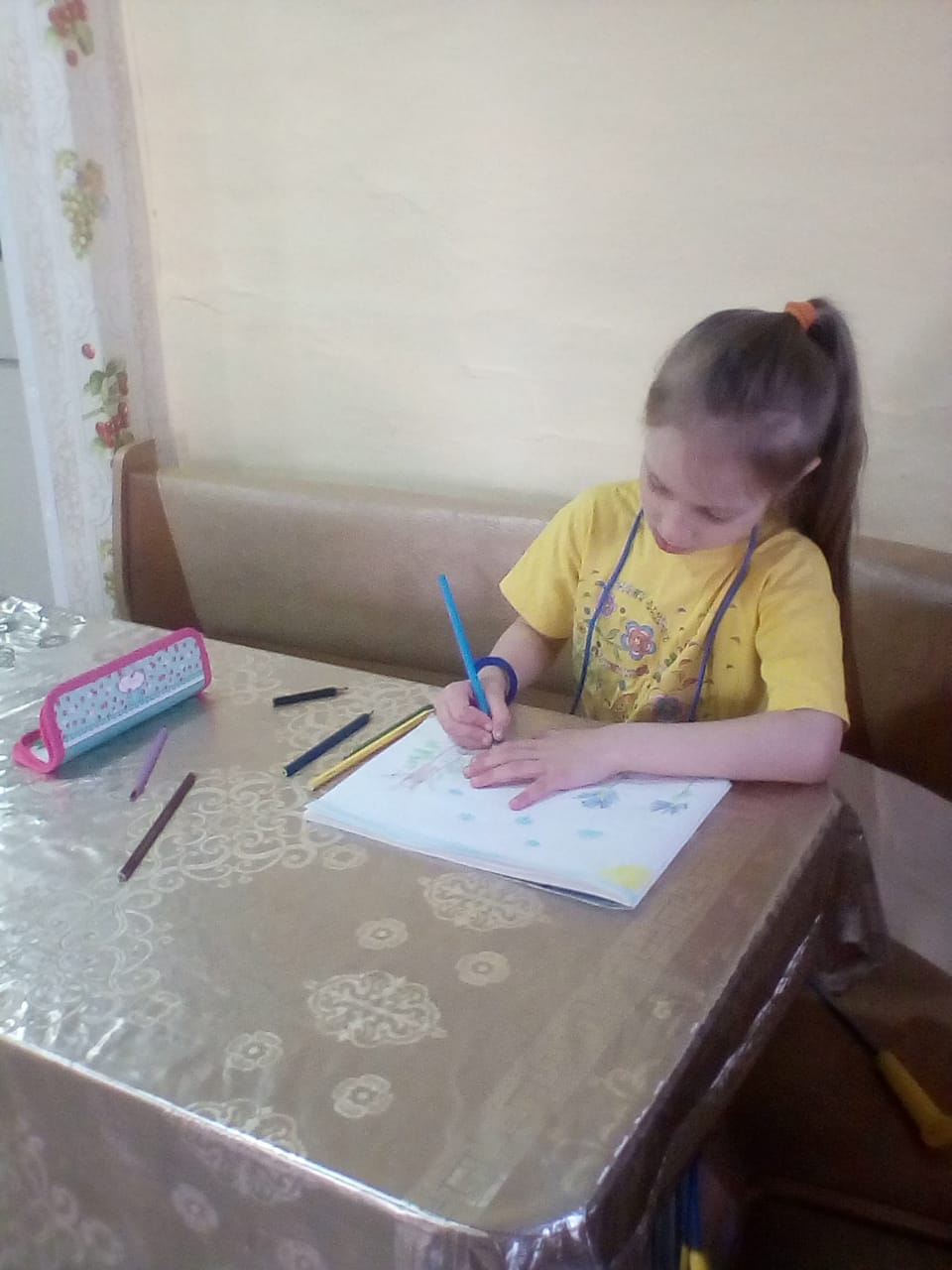 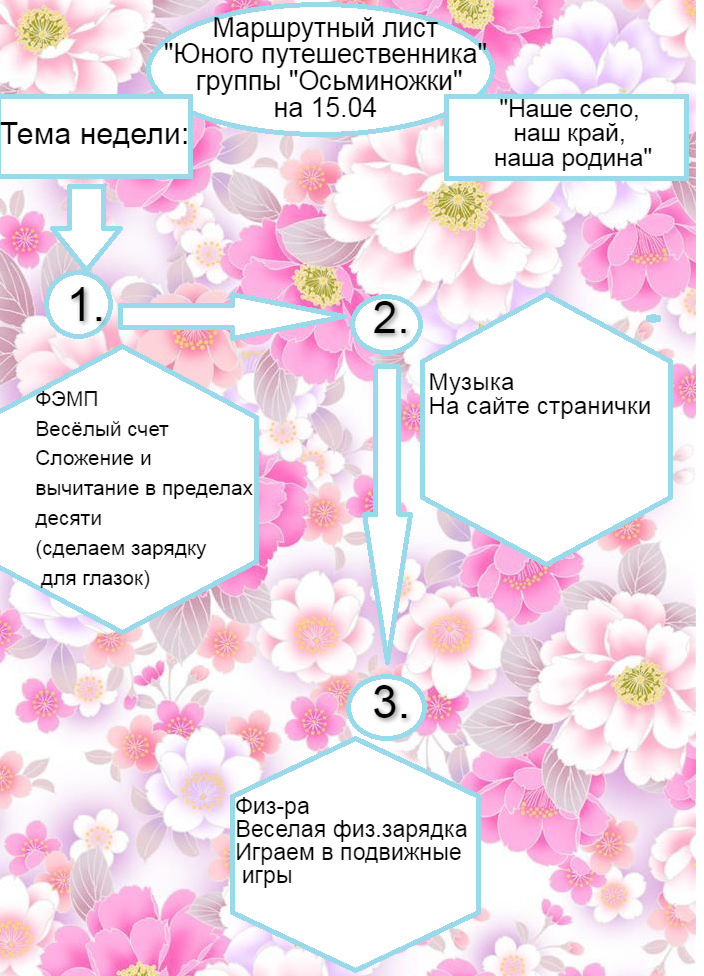 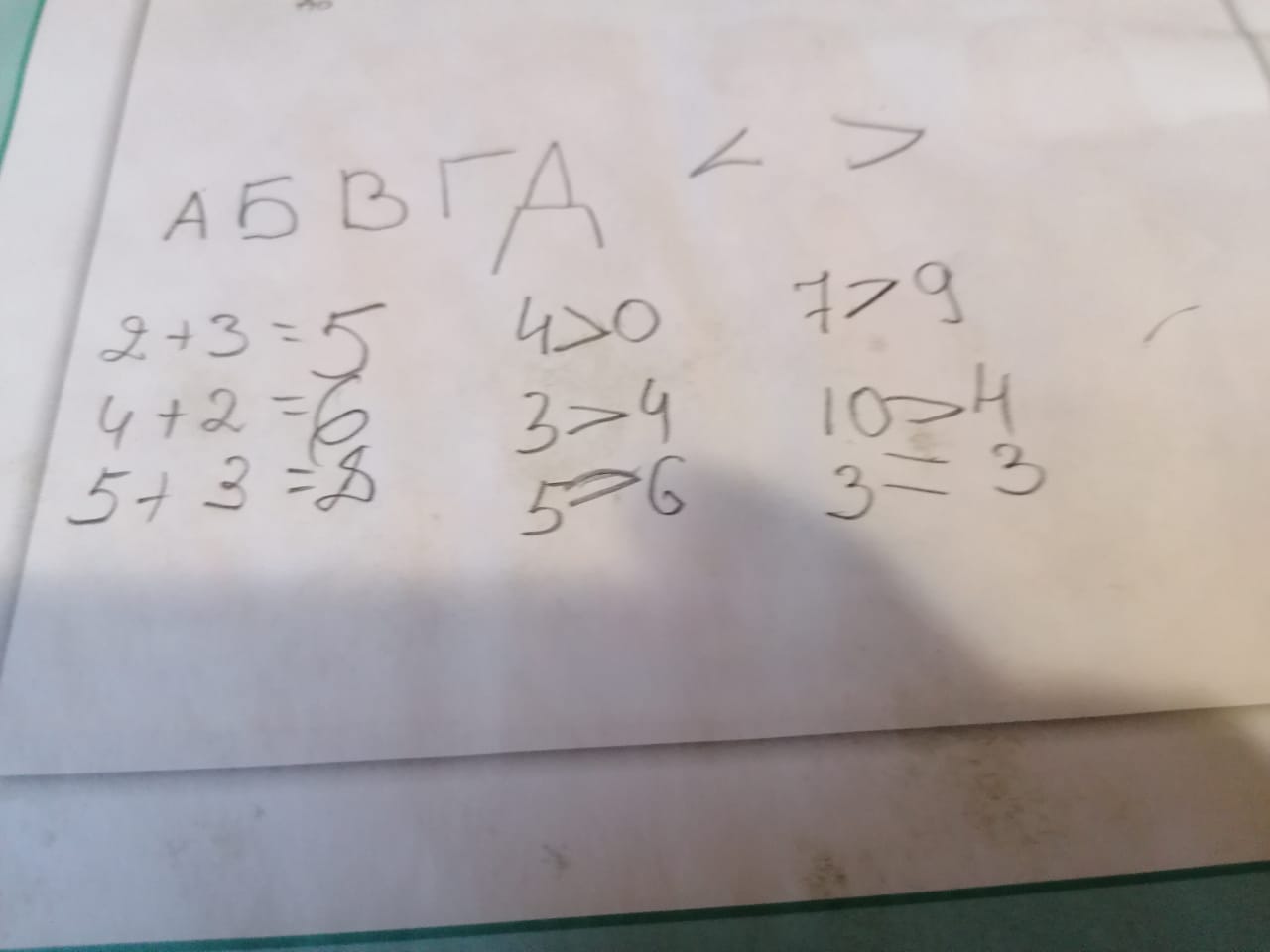 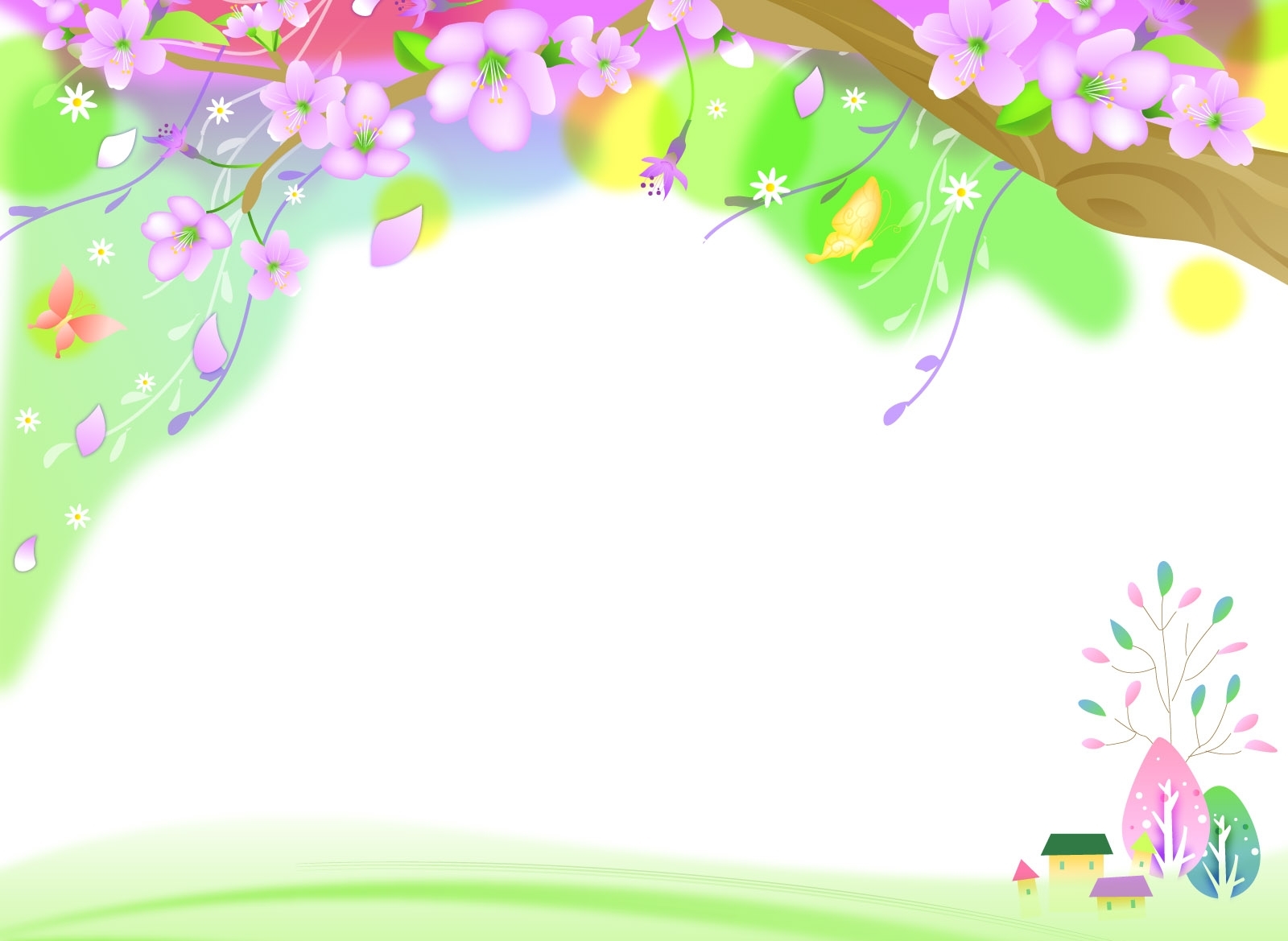 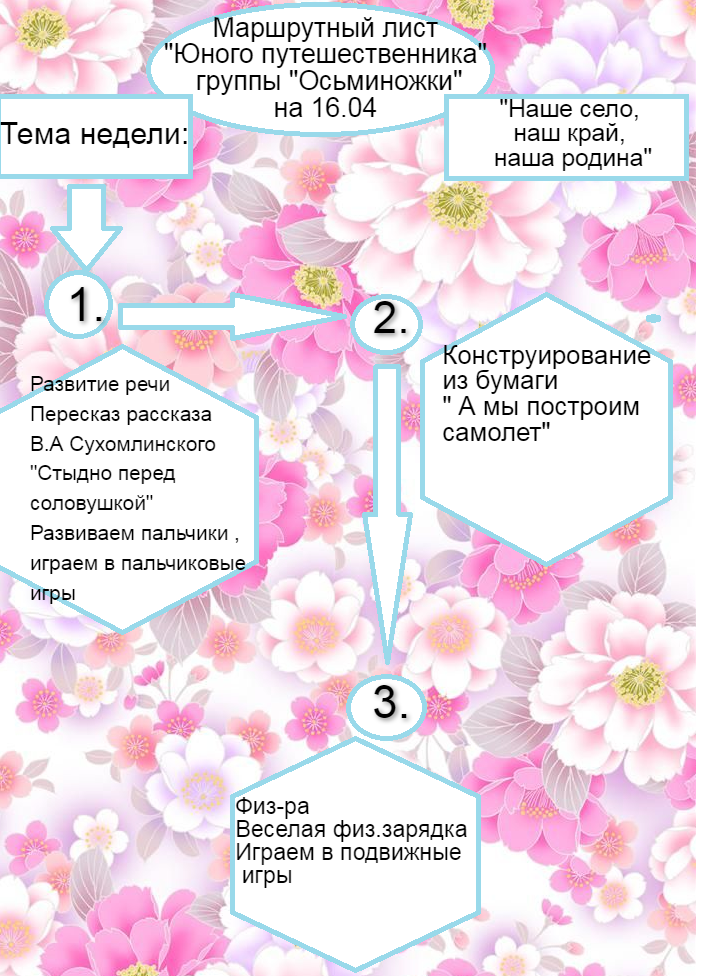 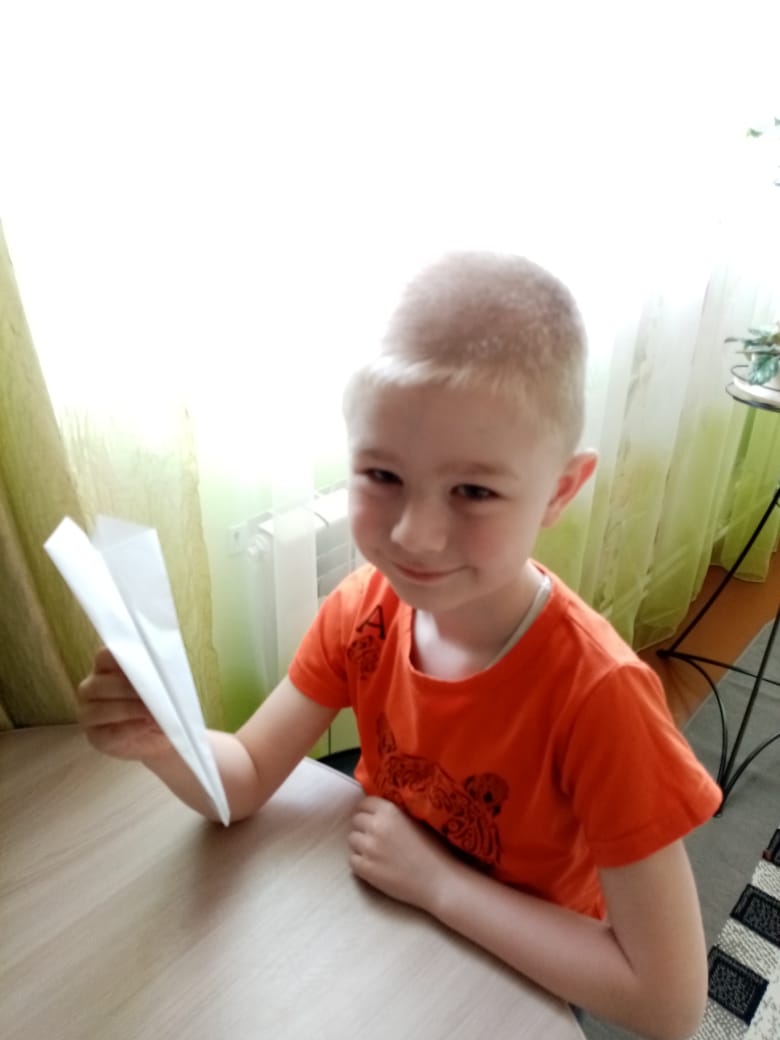 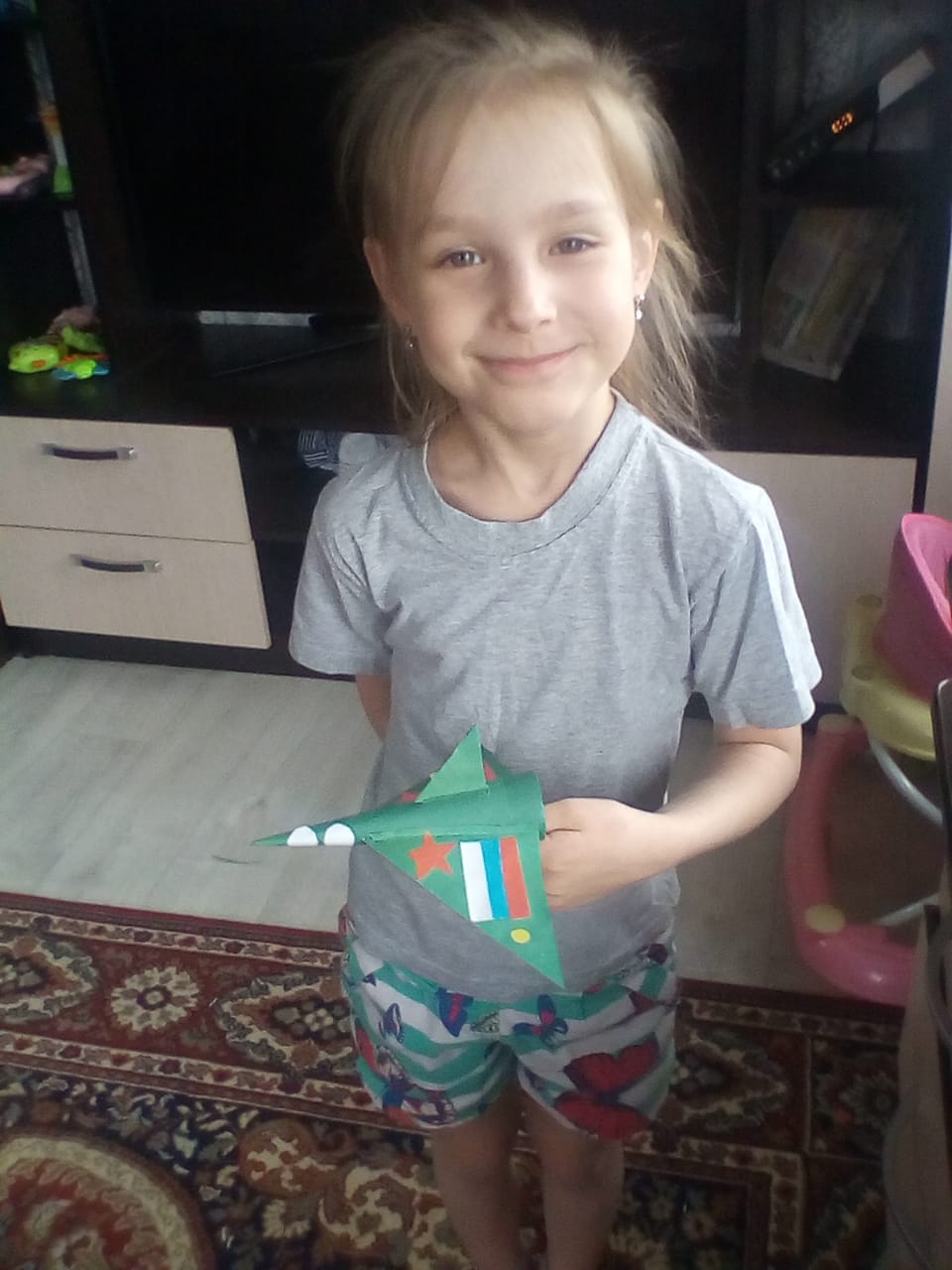 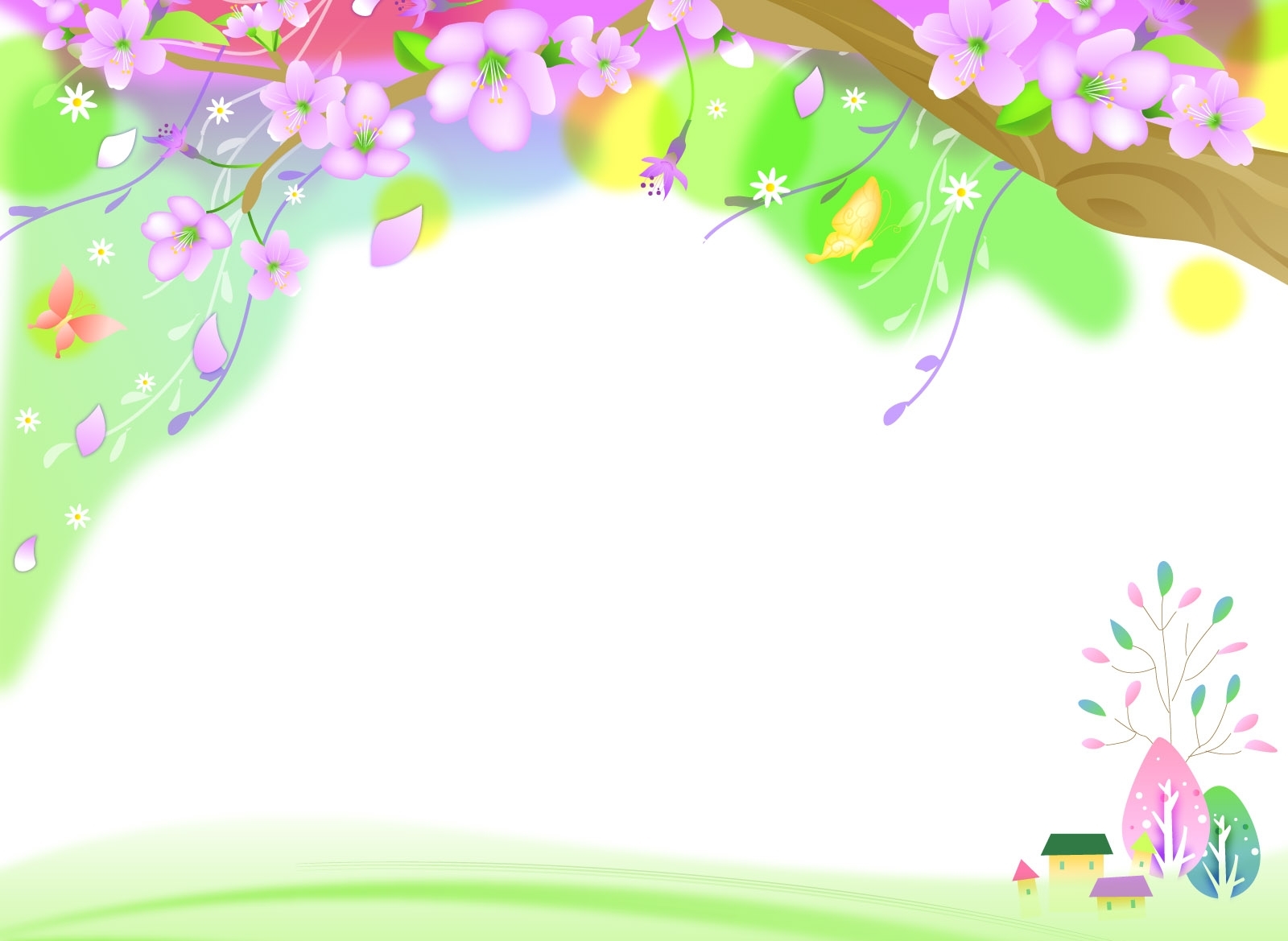 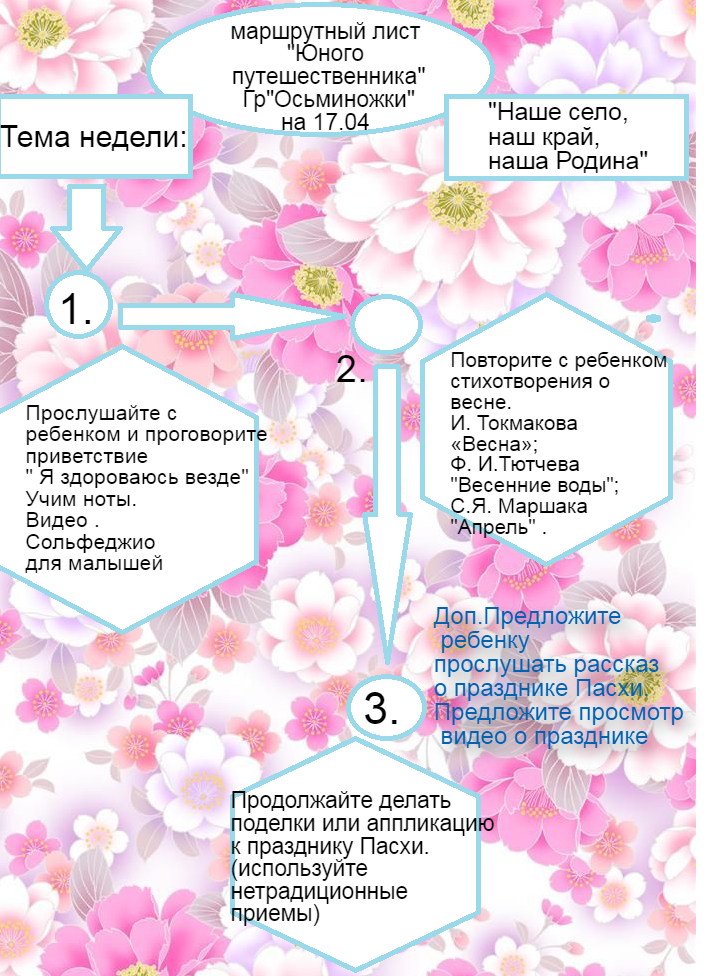 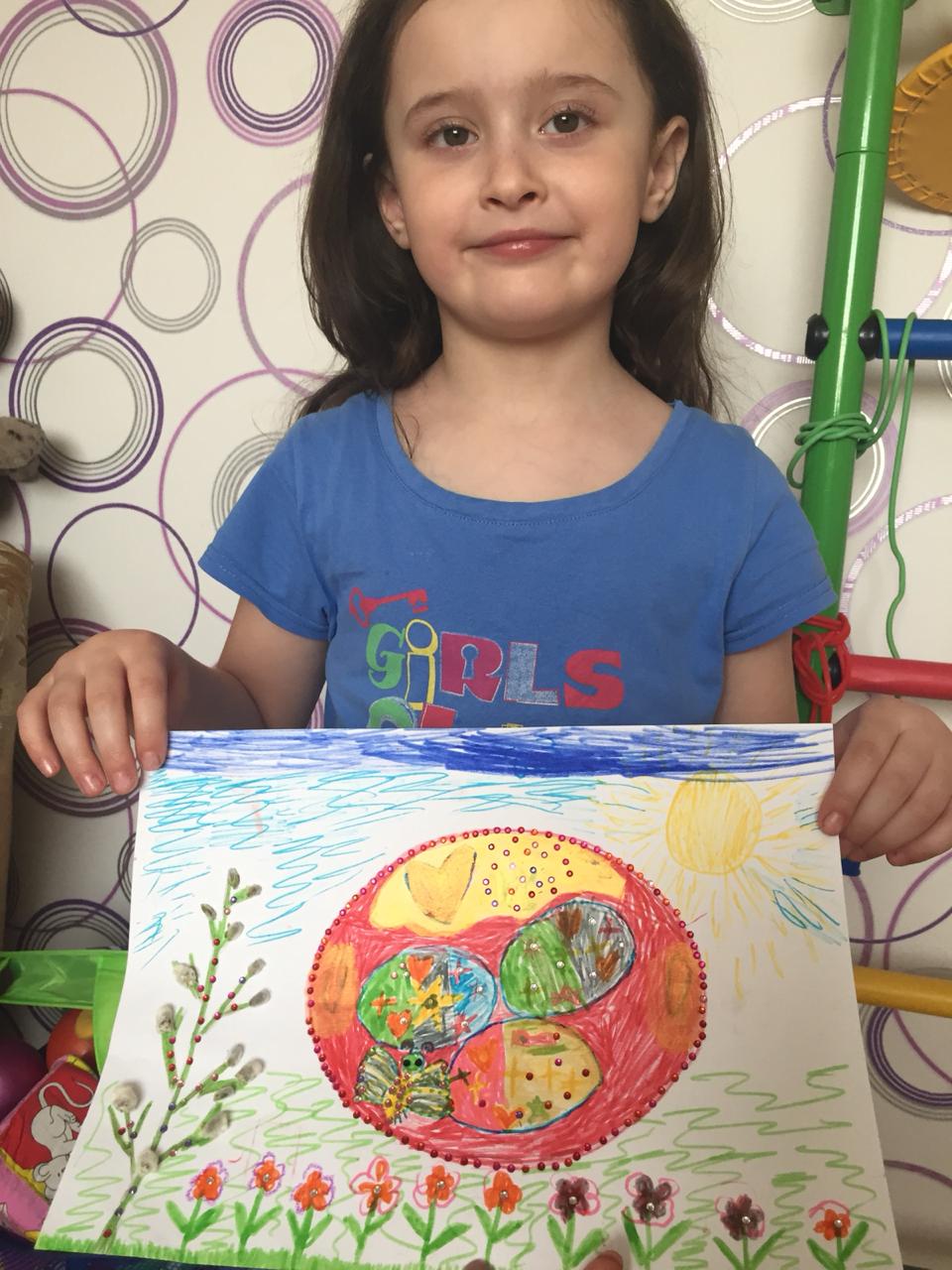 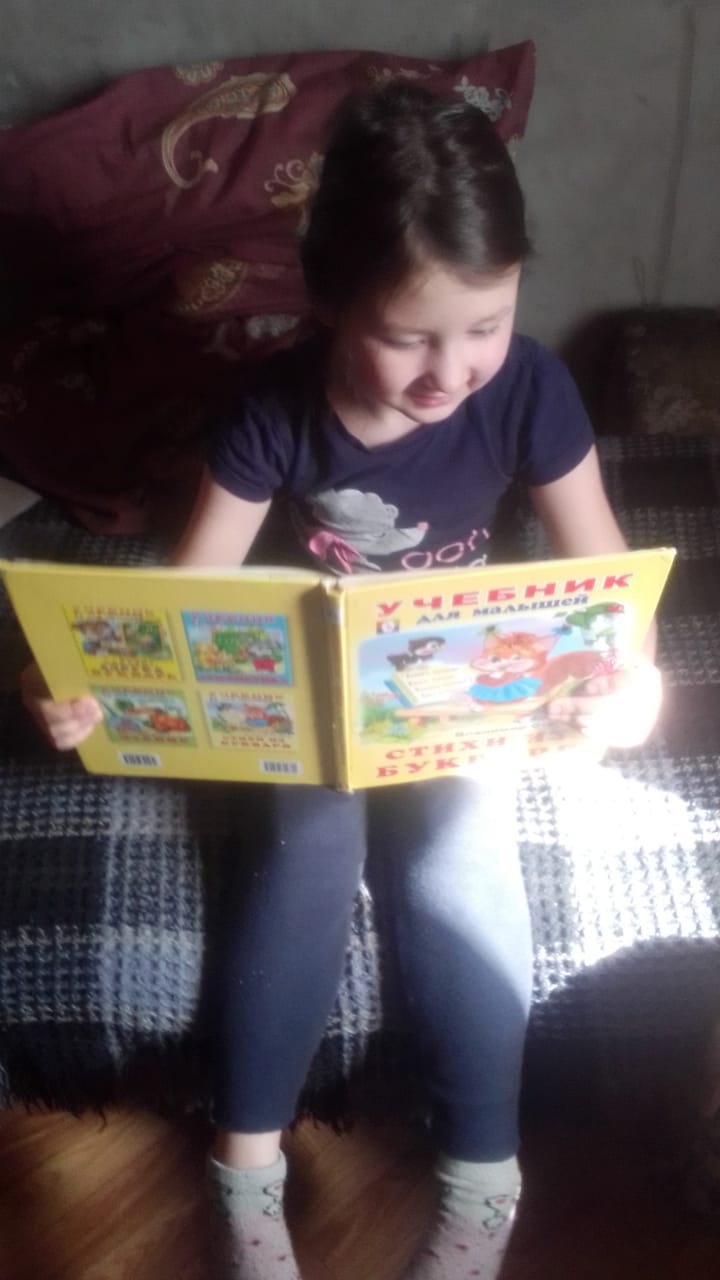 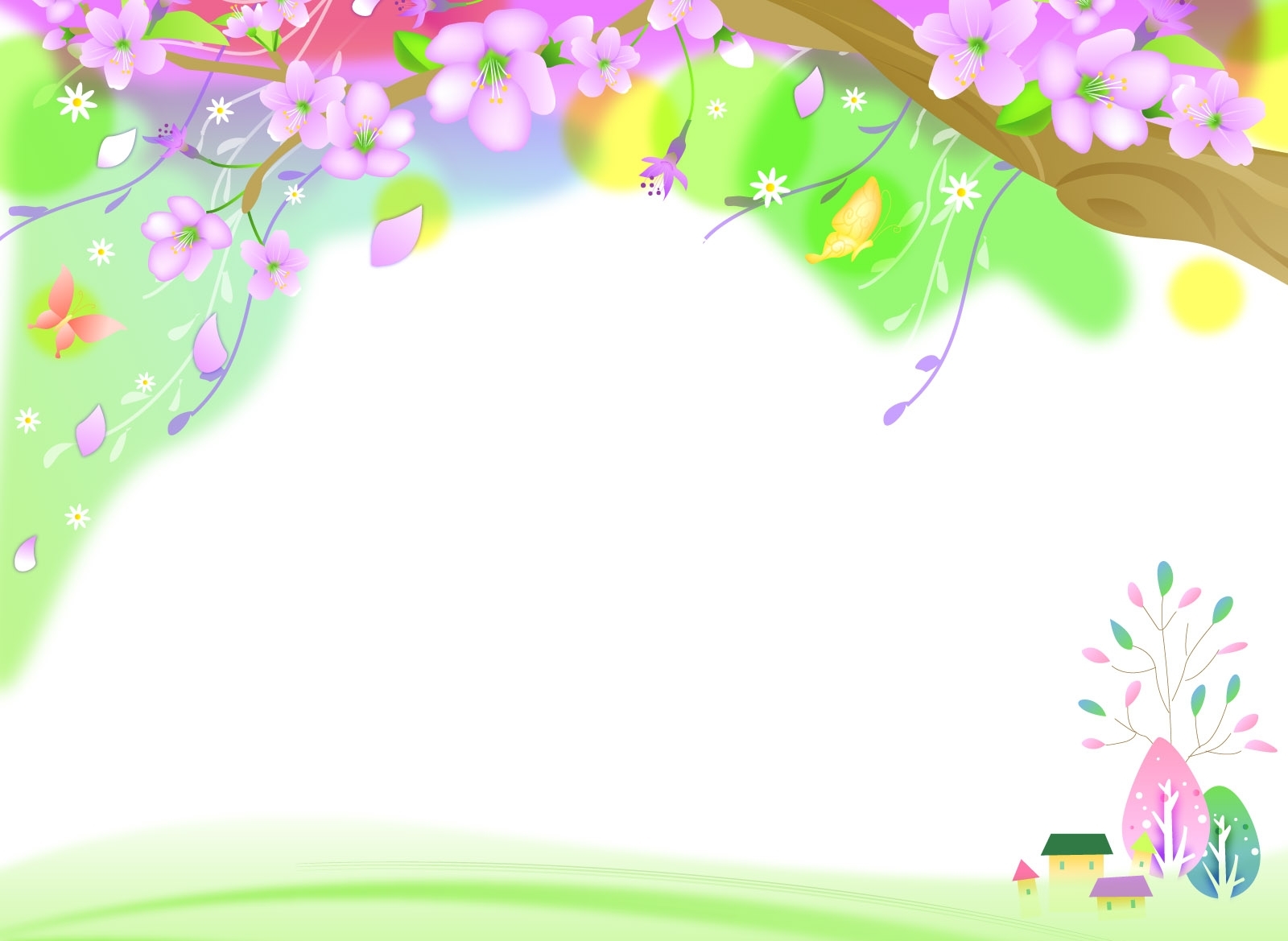 Вывод: Находясь на самоизоляции (дистанционное обучение)  родители с удовольствием откликнулись на рекомендации воспитателей. Выслали много фото и видео о занимательной жизни своих детей в этот период. Дети с удовольствием выполняют задания, некоторые работы отправлены на выставку, т.е контакт с родителями стал еще ближе.